Школско такмичење2019. године
Ц група
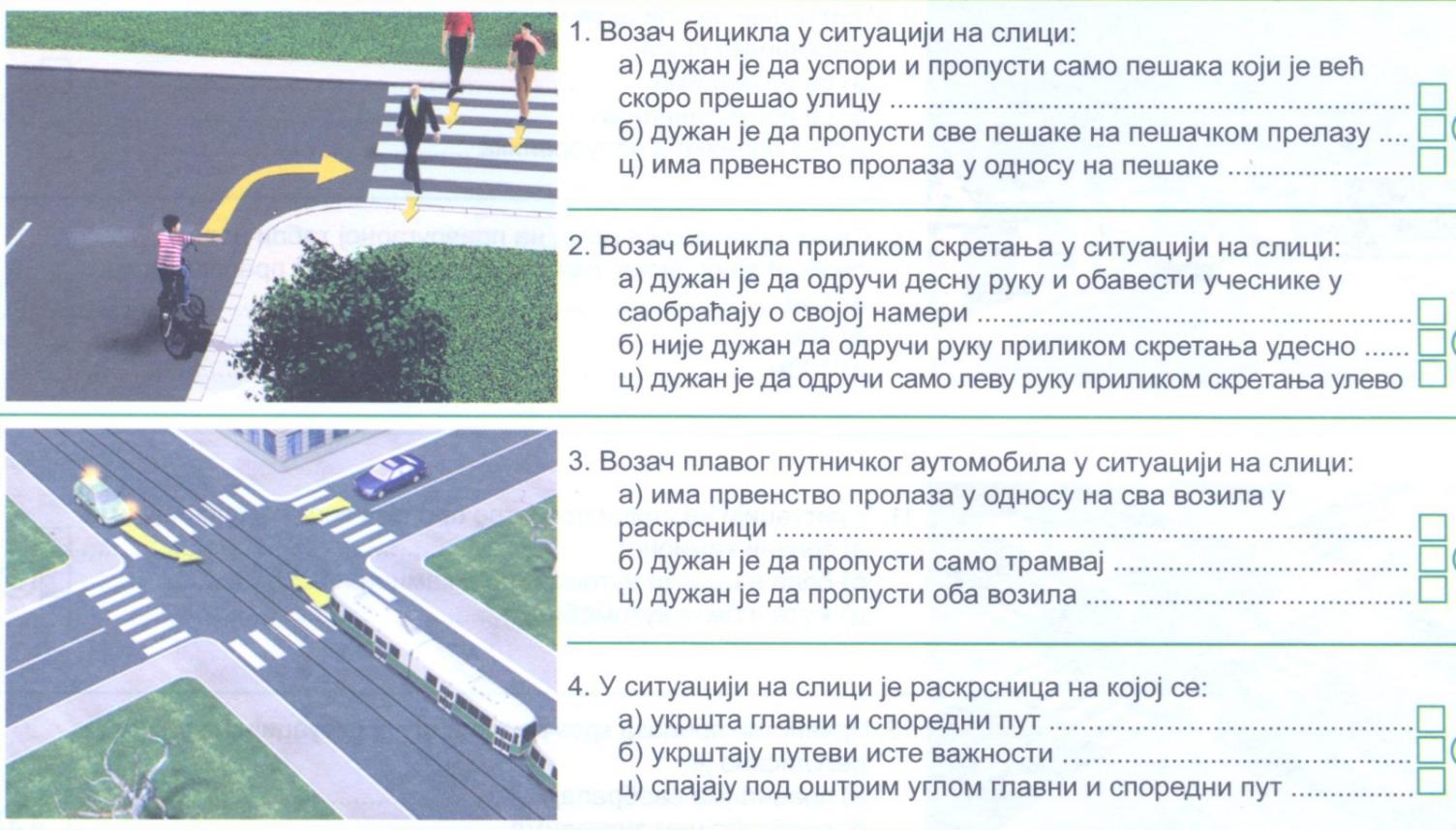 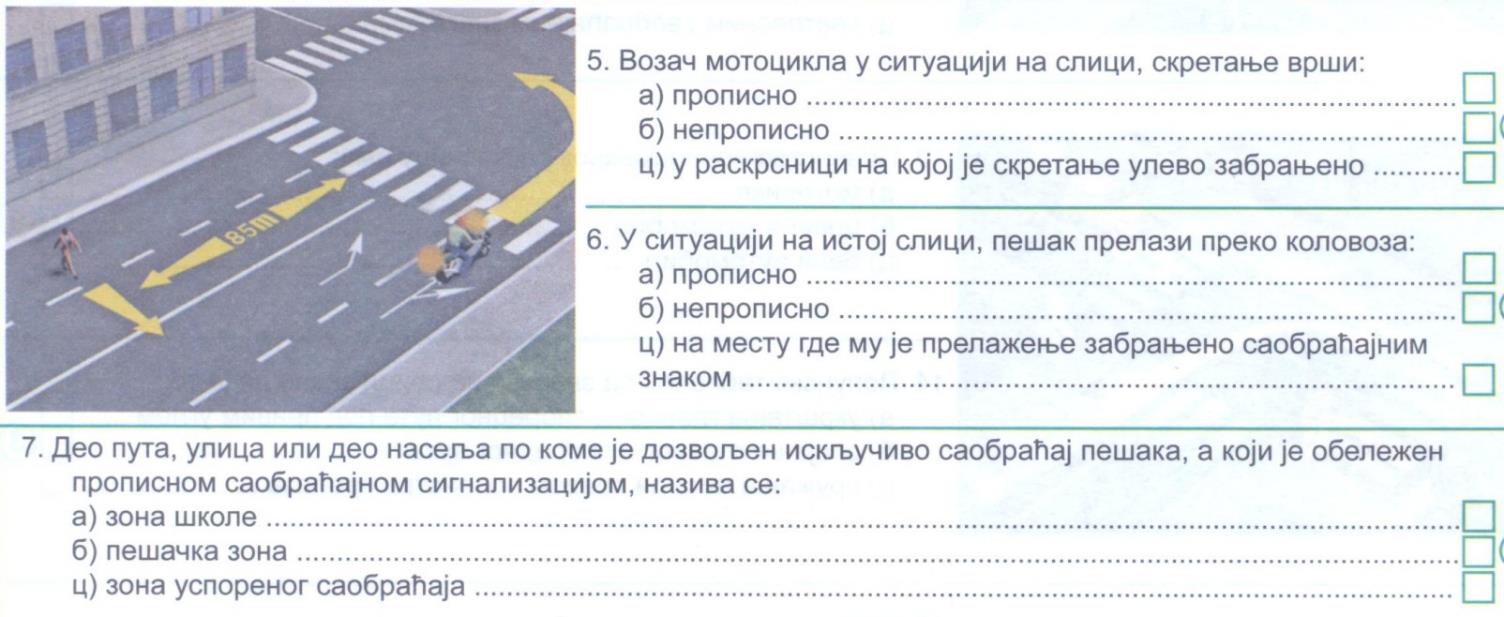 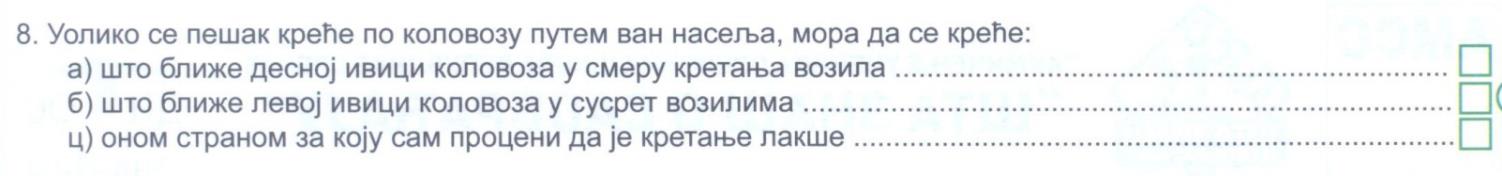 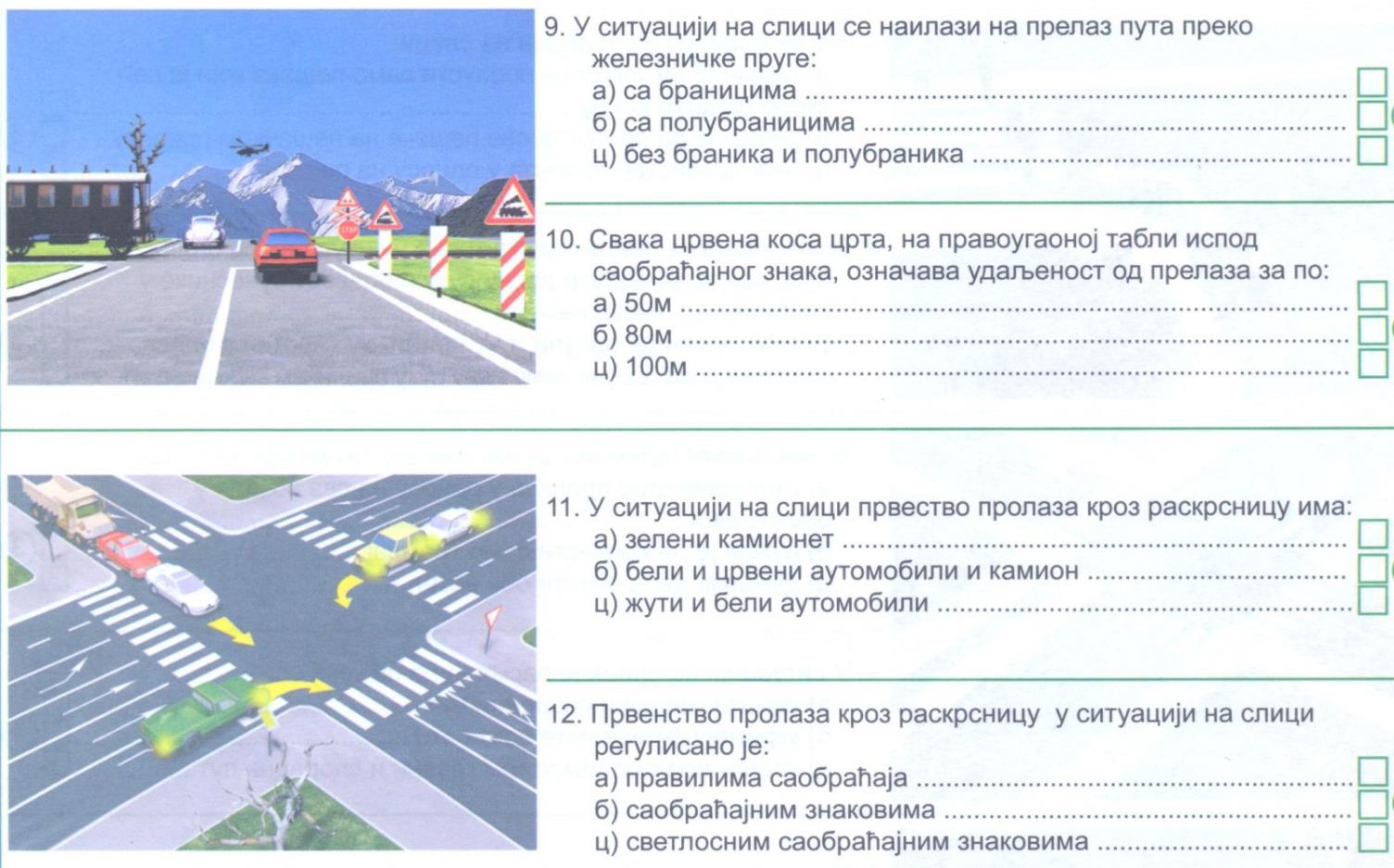 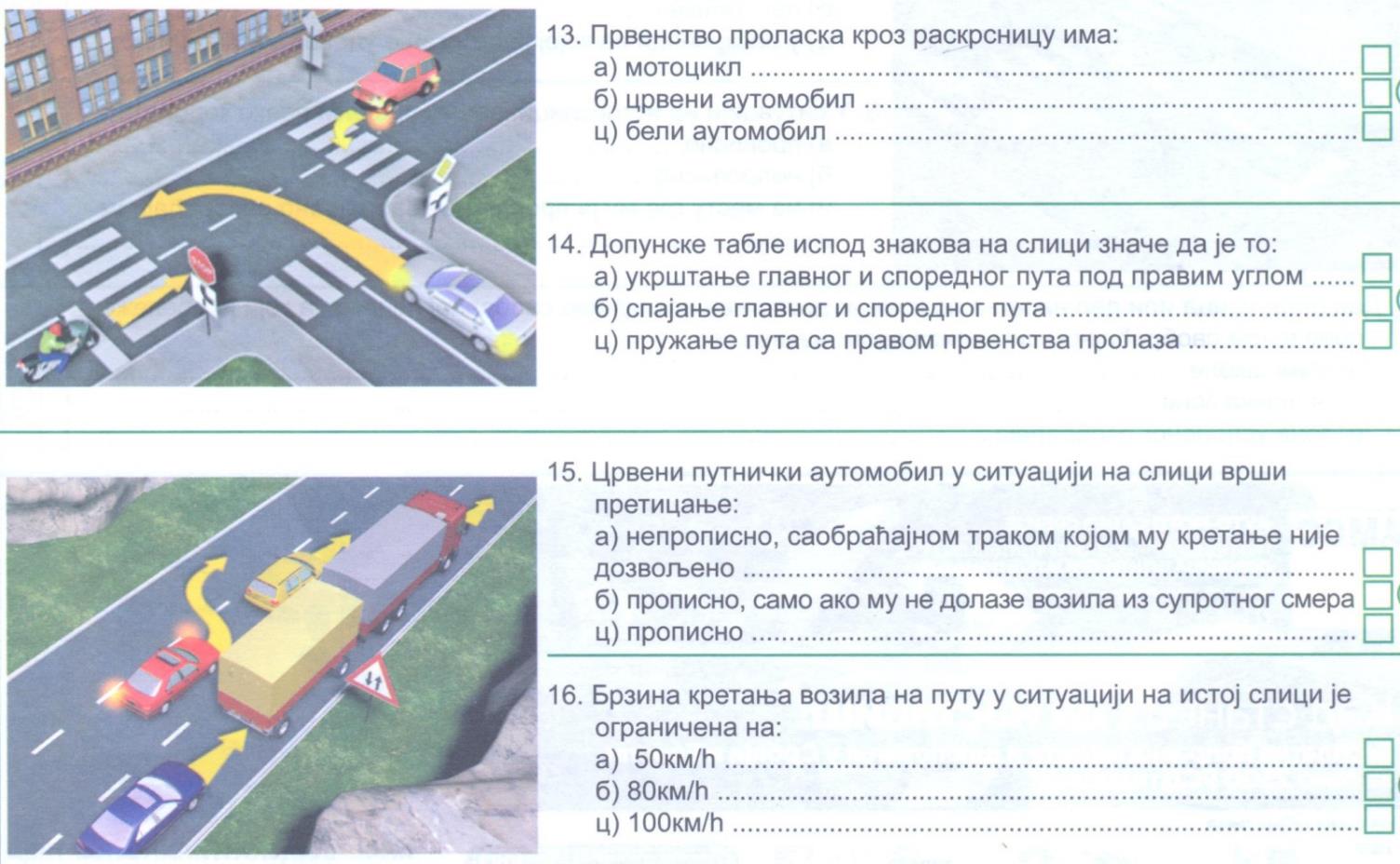 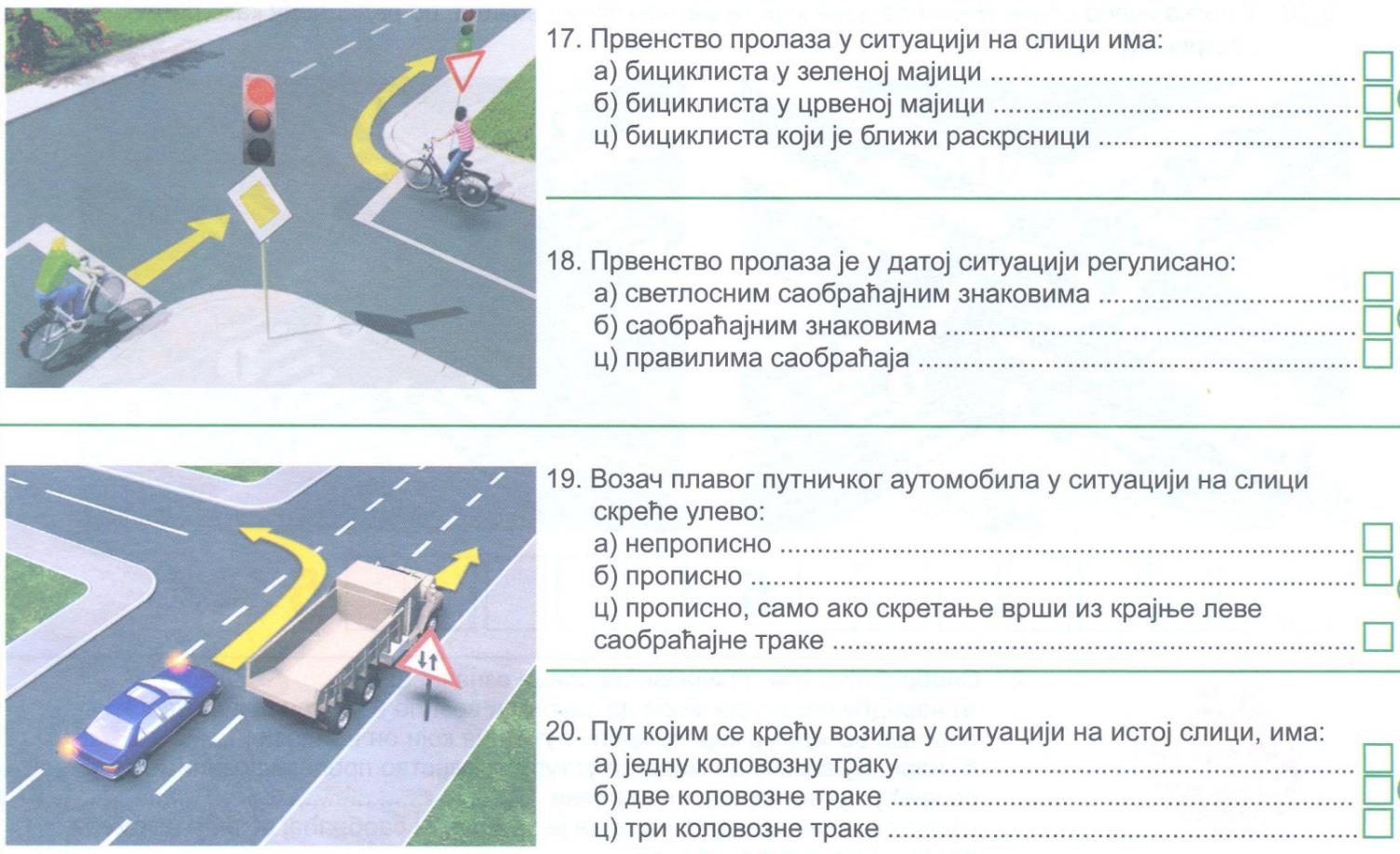 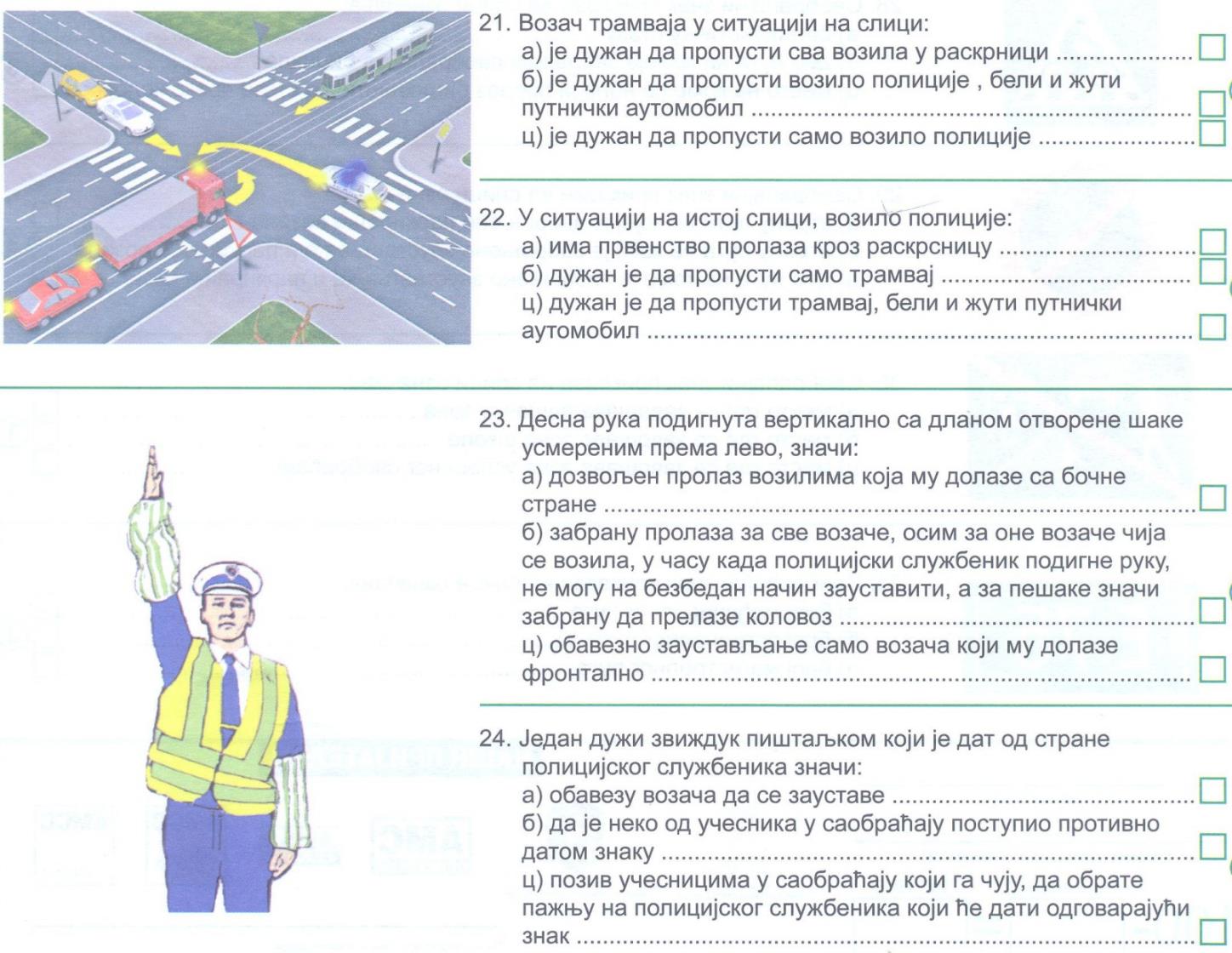 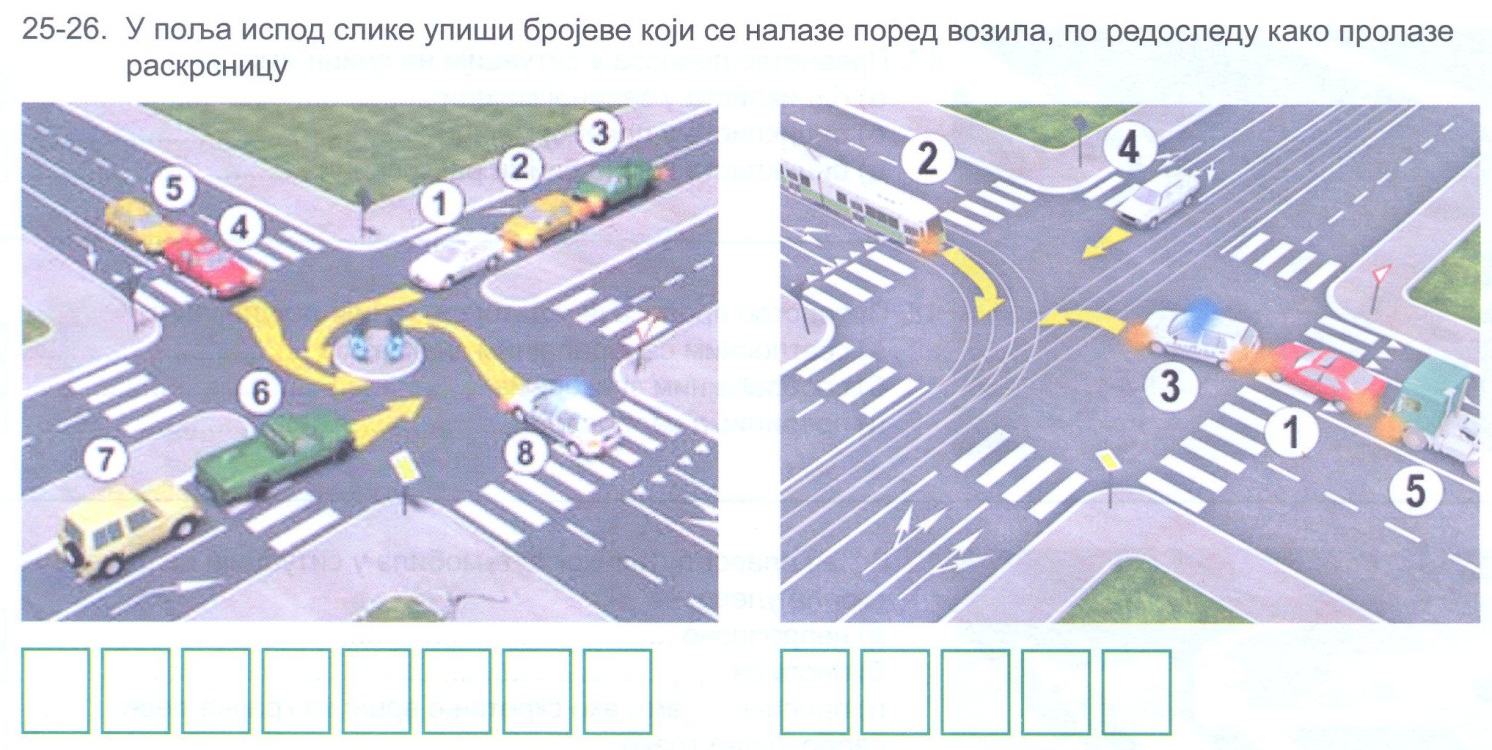 2
3
7
5
2
4
8
1
5
6
3
4
1
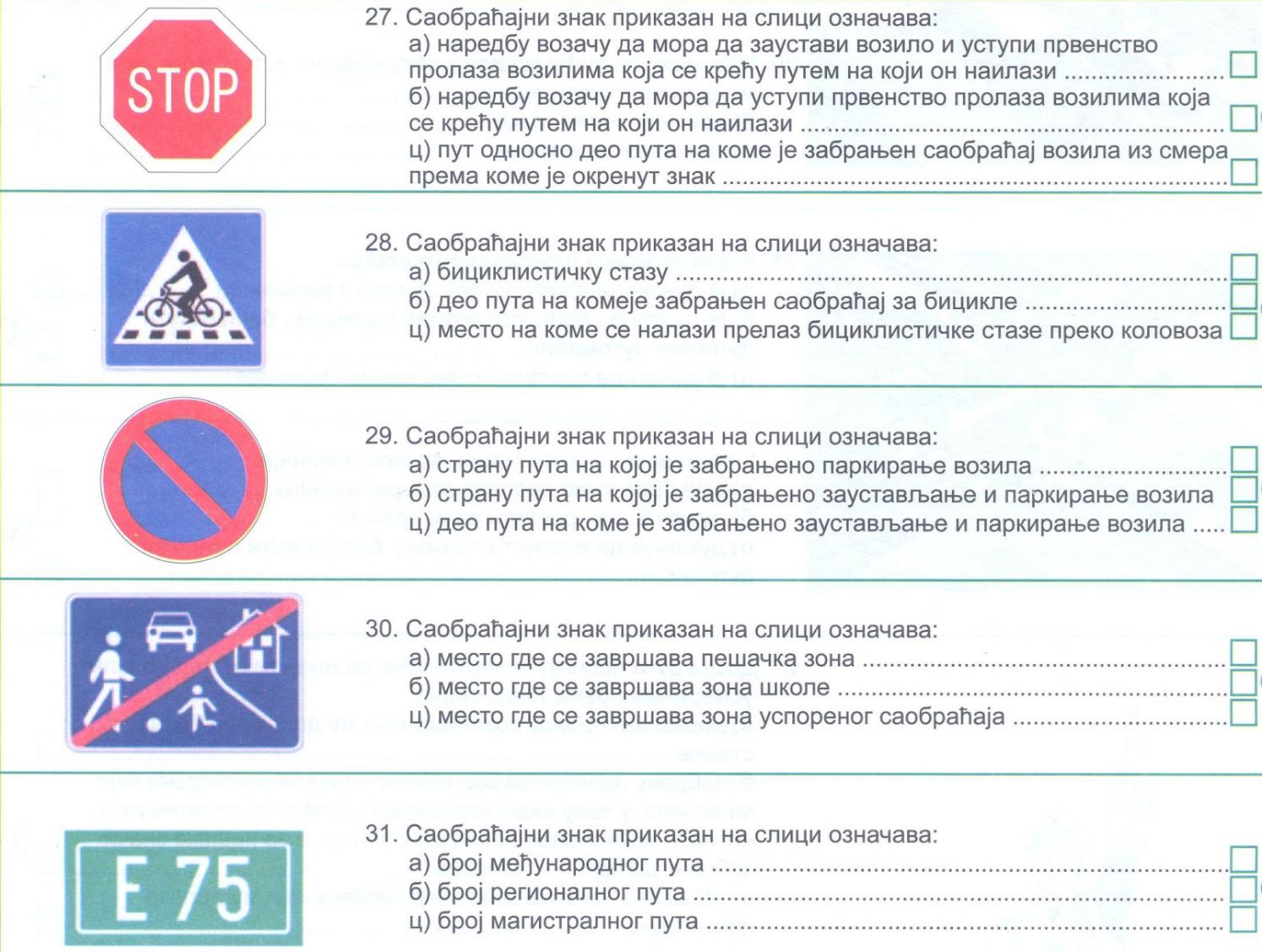